Measurement of the cross section of the J/ψ photoproduction on the proton
Pierre Chatagnon (Jefferson Lab)
Figure 1: Output spectrum of the BDT used to distinguished leptons from pions at momenta larger than 4 GeV. The BDT uses all information from the electromagnetic showers provided by the CLAS12 calorimeter.
Analysis status
Event selection and particle identification 
Additional use of AI to identify leptons above 4 GeV
Irreducible backgrounds (from photon conversion and pion decays) are subtracted using same-charge lepton events
Overall normalization factors obtained from Bethe-Heitler events
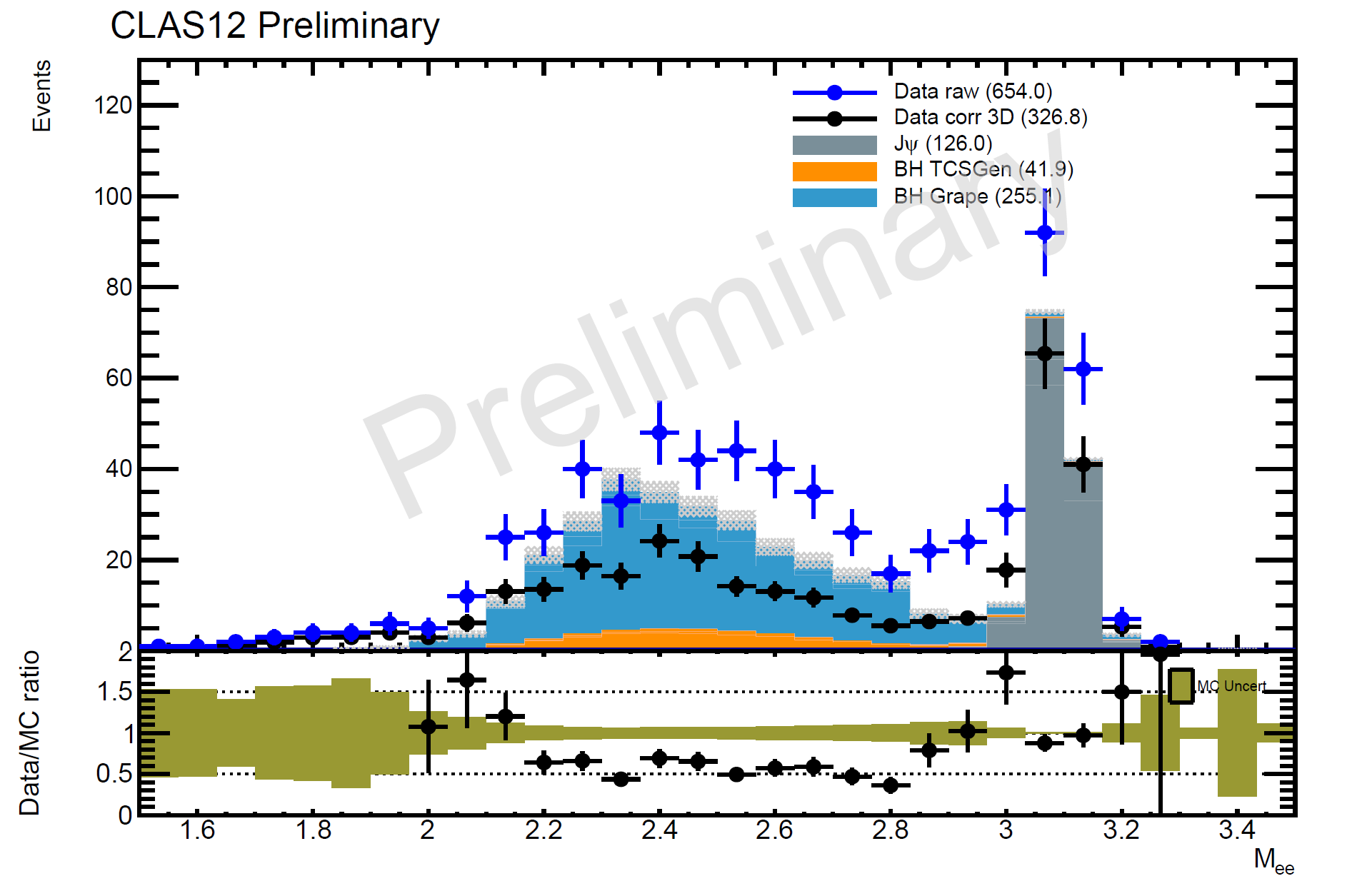 Path forward
Ongoing studies to better understand the overall normalization, especially understand the particle detection efficiencies in both data and Monte-Carlo
Upcoming pass 2 data will provide greatly improved tracking efficiency, providing significantly more statistics
Systematic uncertainties remain to be studied
Figure 2: Invariant mass spectrum of the lepton pair after irreducible background subtraction, compared the normalized yields from Monte-Carlo simulation